Методическое объединение учителей математики, информатики и физики
2021
Наше
методическое объединение
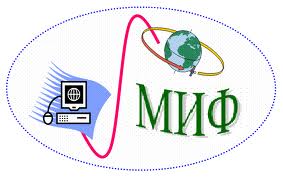 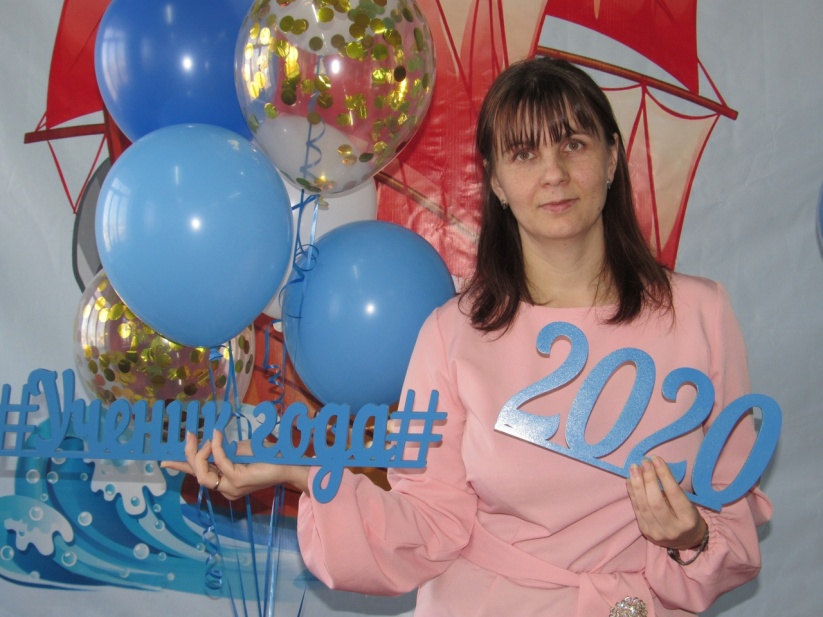 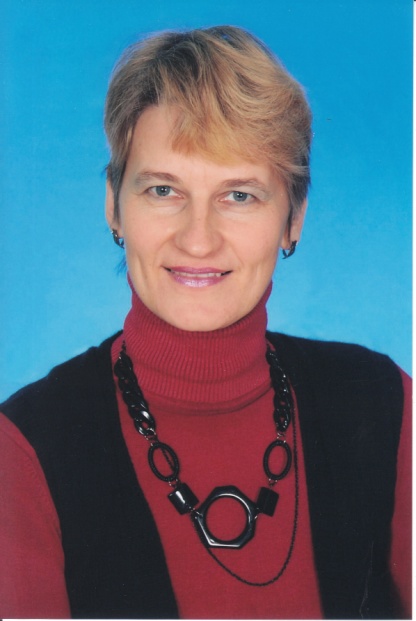 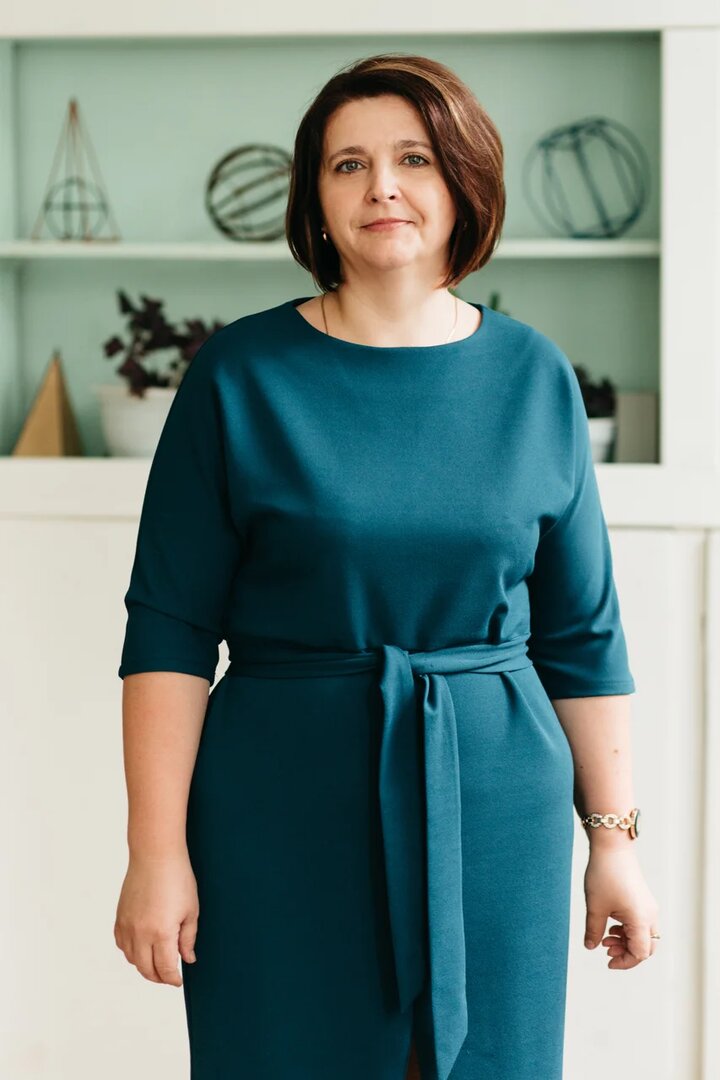 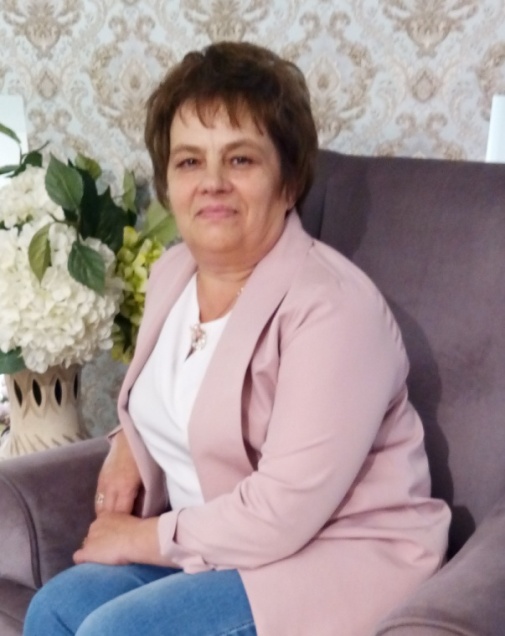 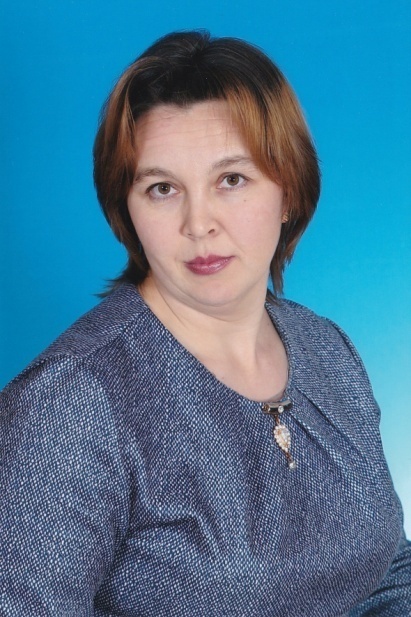 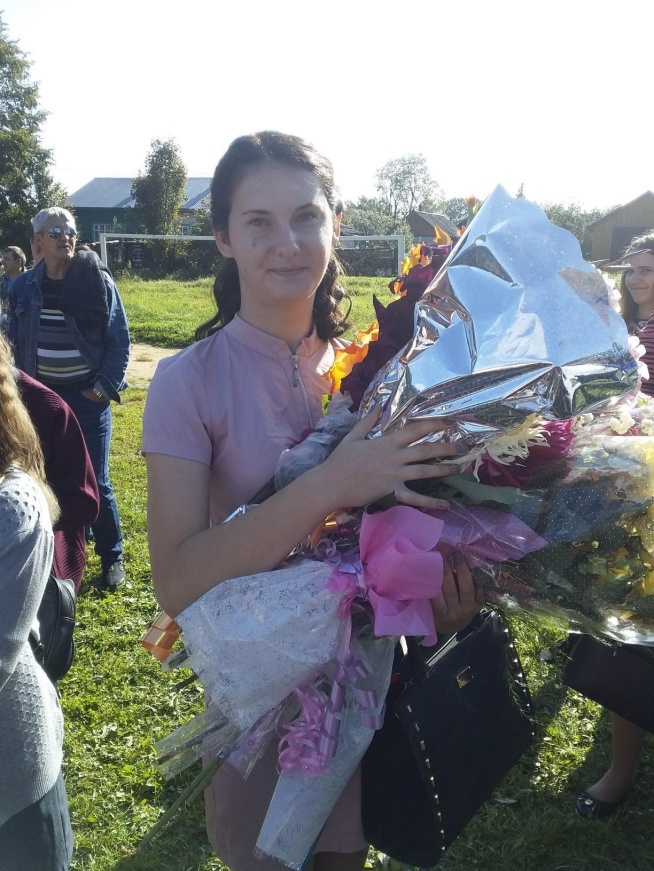 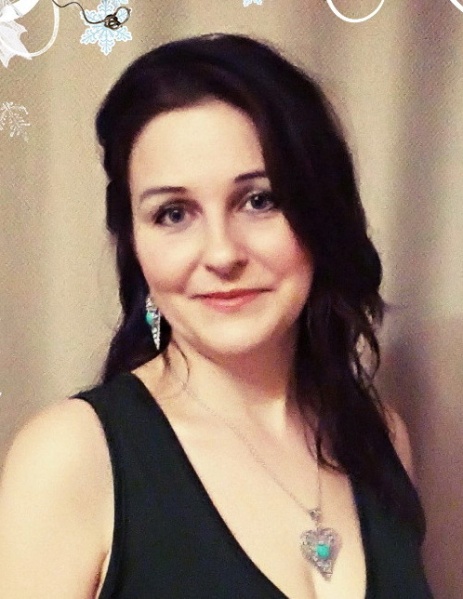 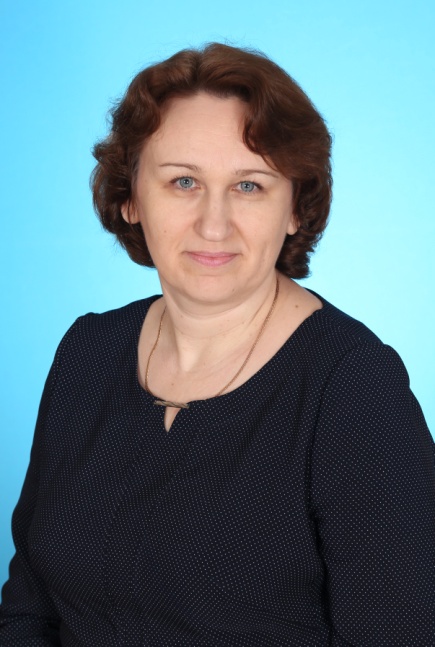 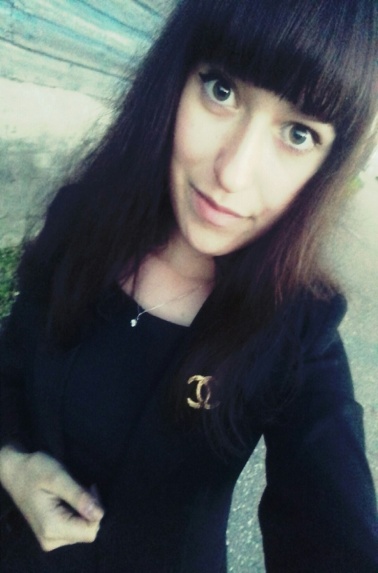 Курсы повышения квалификации
2020-2021 уч. год
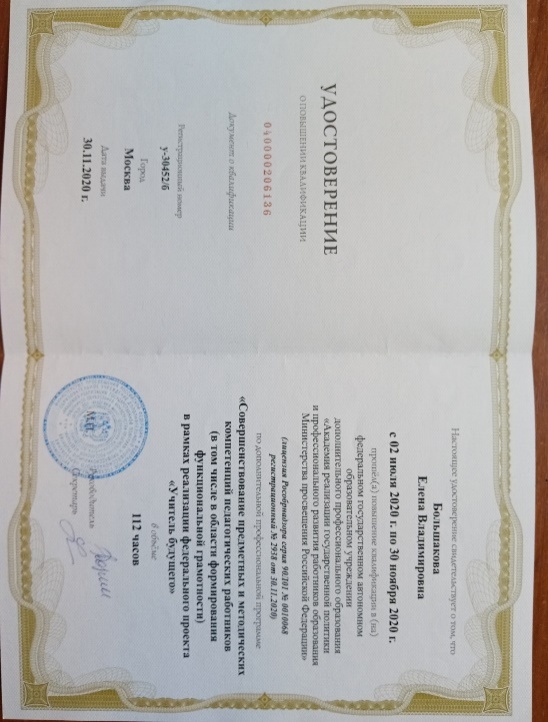 Большакова Е. В., Варешина Е. А.,
Груздева С. А., Страхова Н.В. , Румянцева Н. А., Михайлова С.В. и Смирнова С.Б.
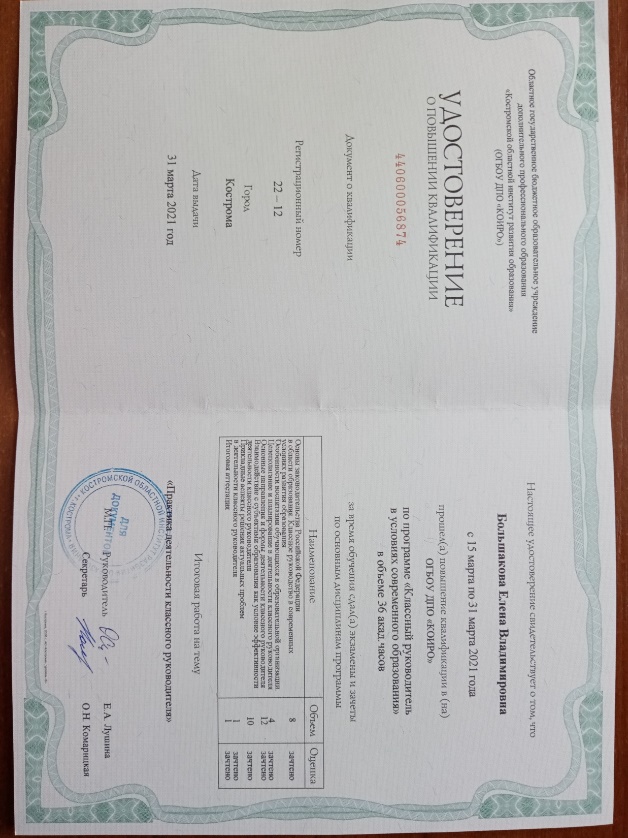 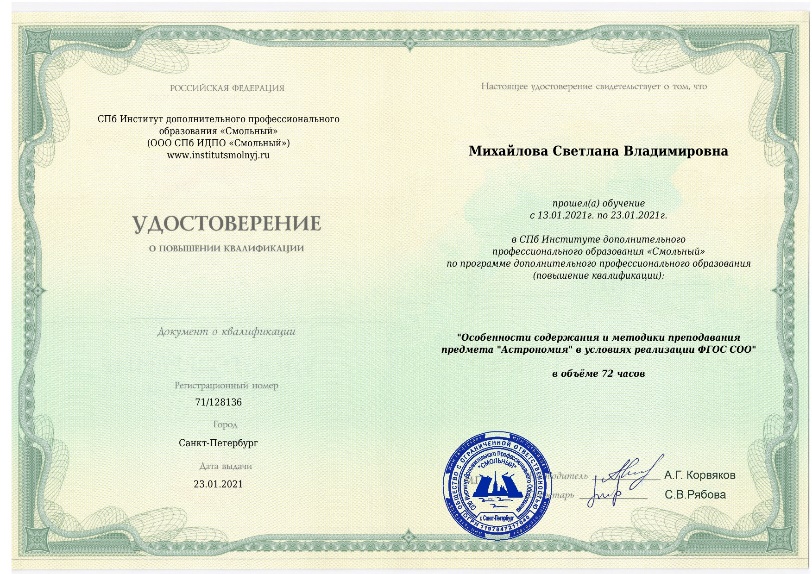 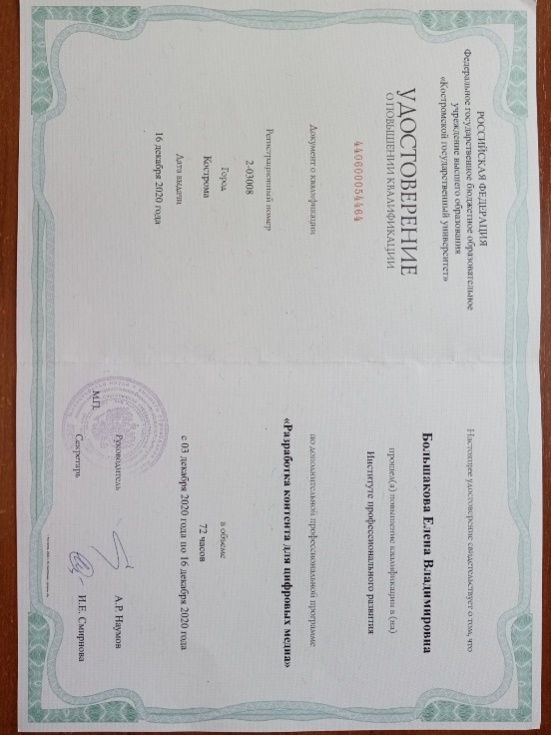 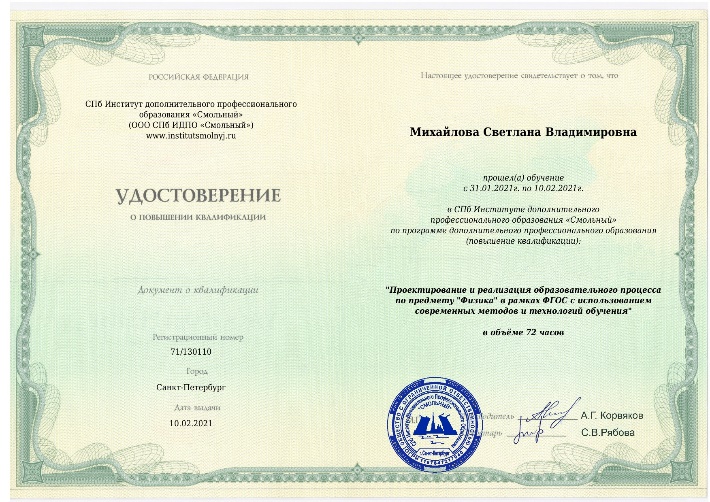 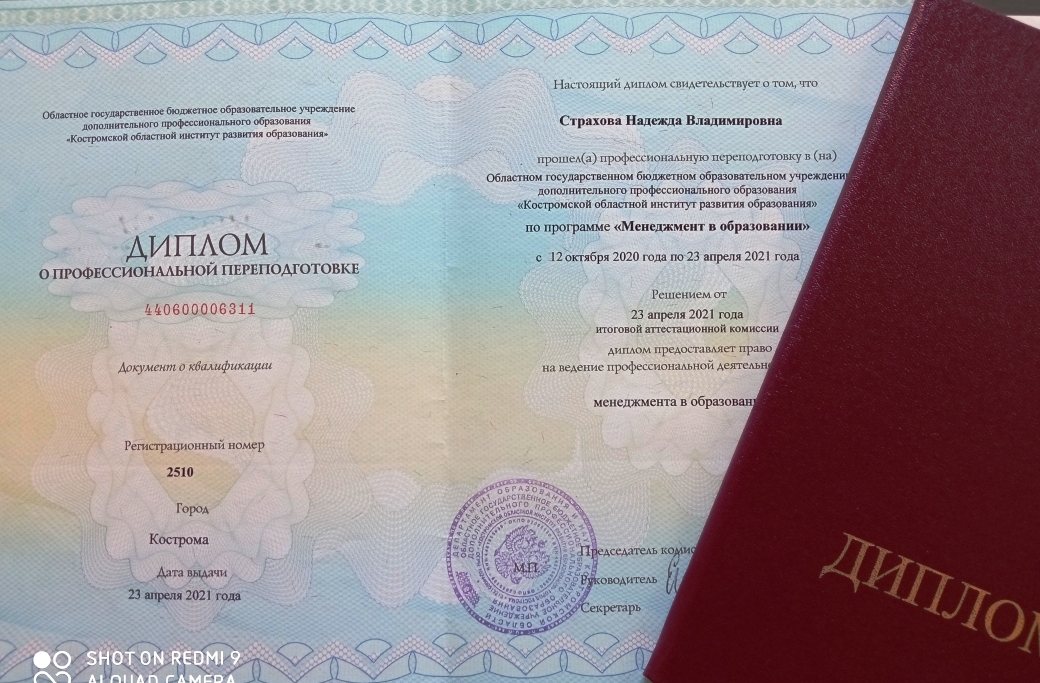 Профессиональный уровень повышаем
Курсы ПК посещаем
Чтоб работа была интересней
А результат гораздо успешней
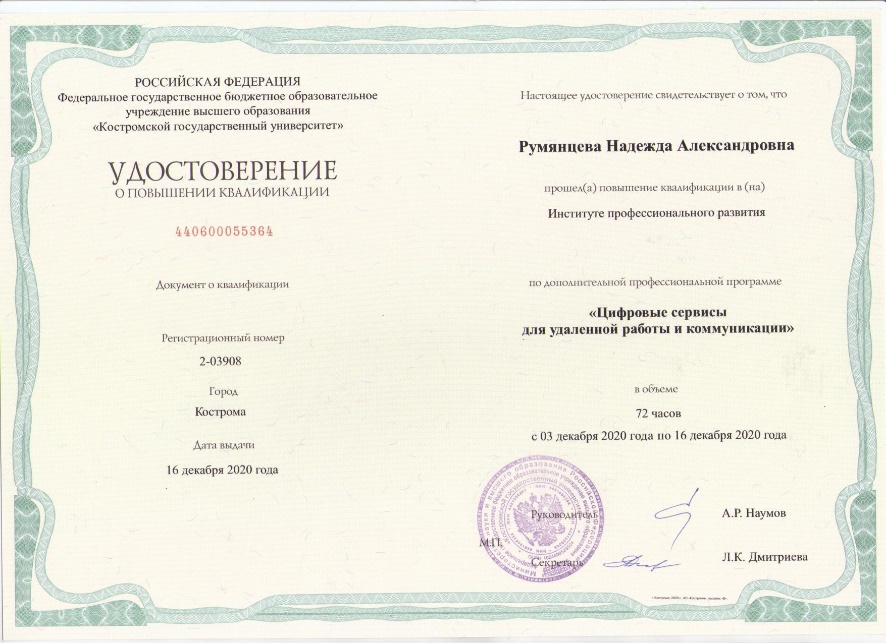 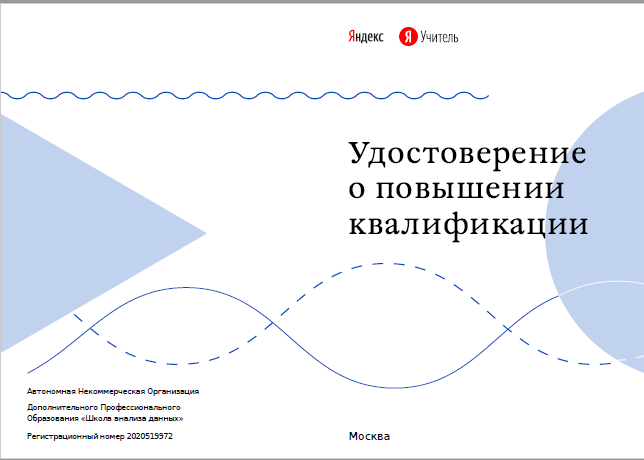 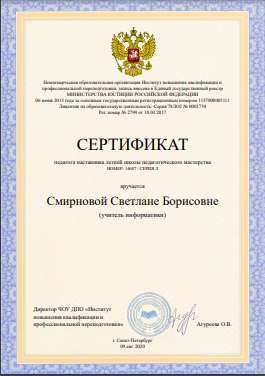 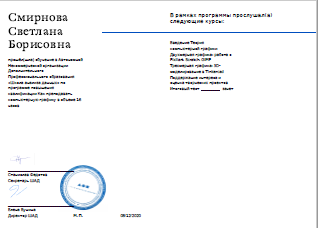 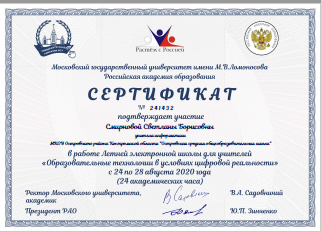 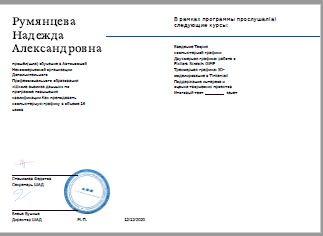 Семинары, вебинары, ДМО
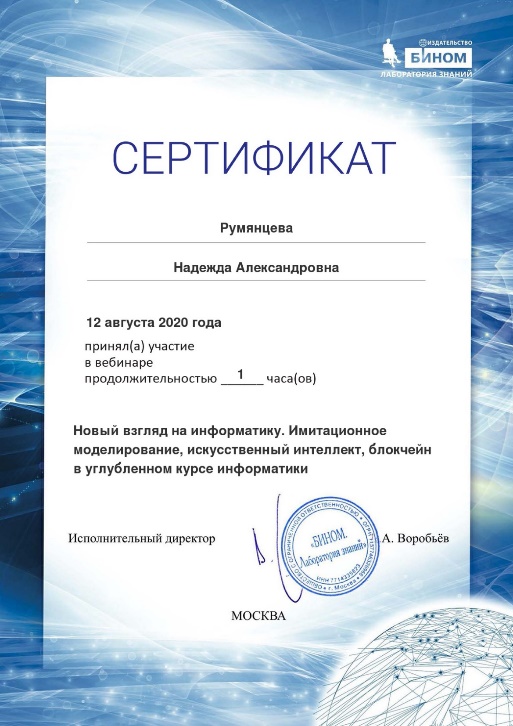 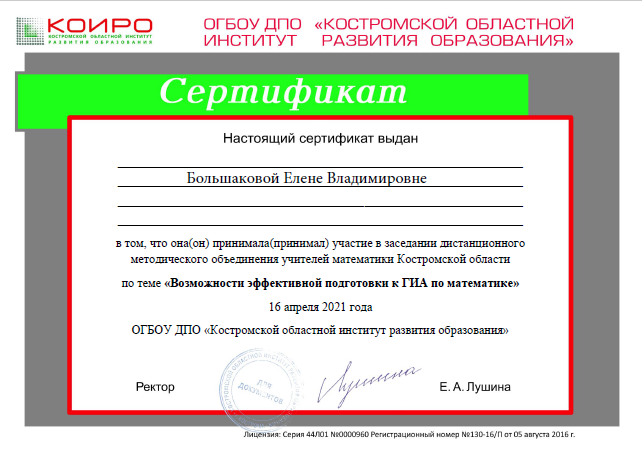 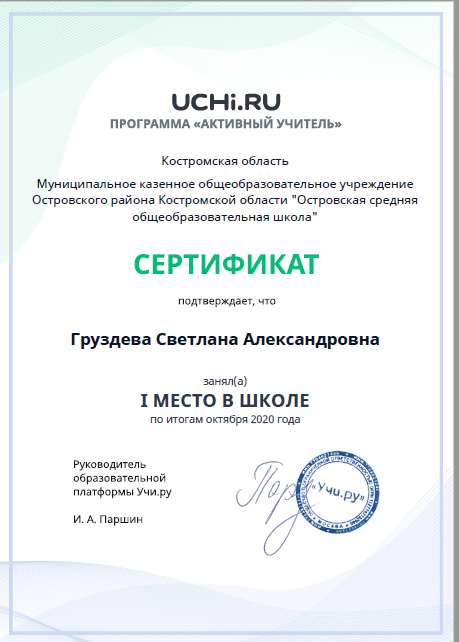 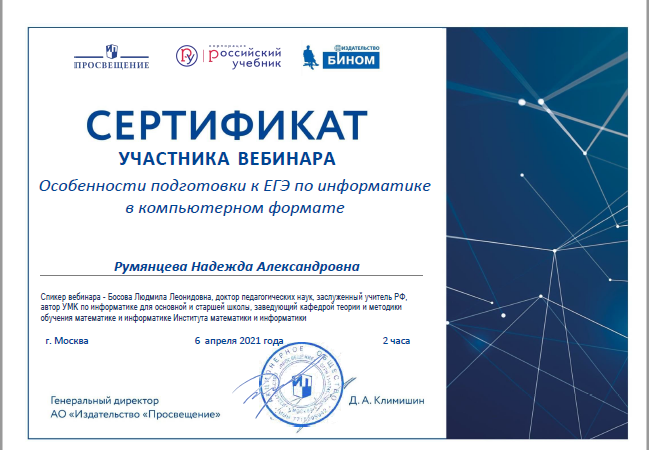 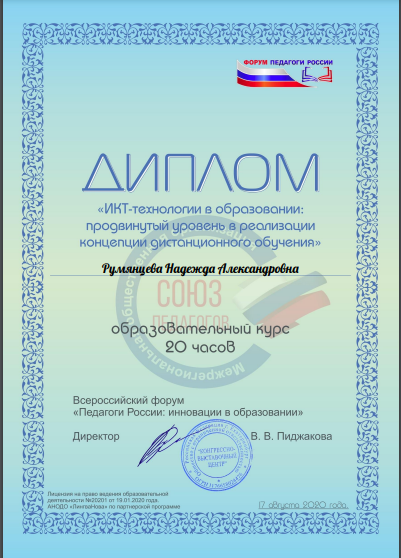 День науки– 
нет предела фантазии
Проводим конкурсы, необычные  уроки, игры разнообразные
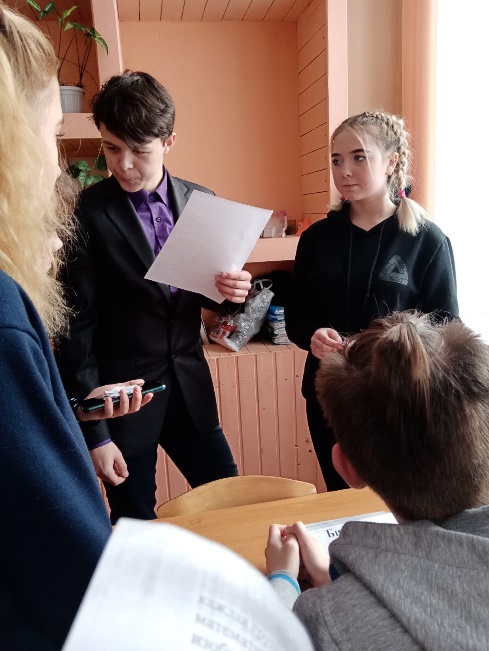 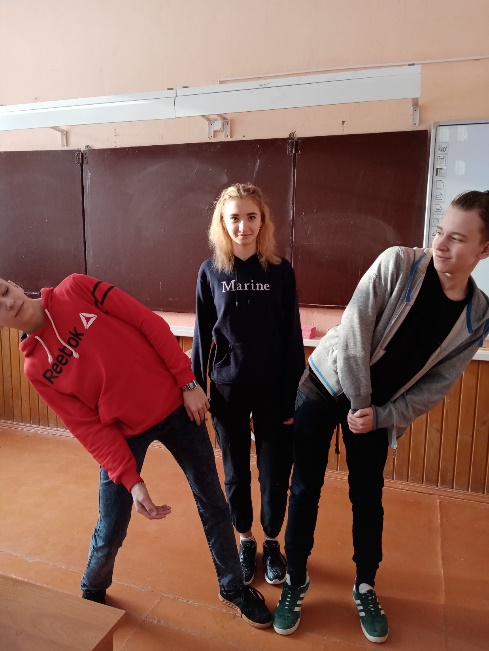 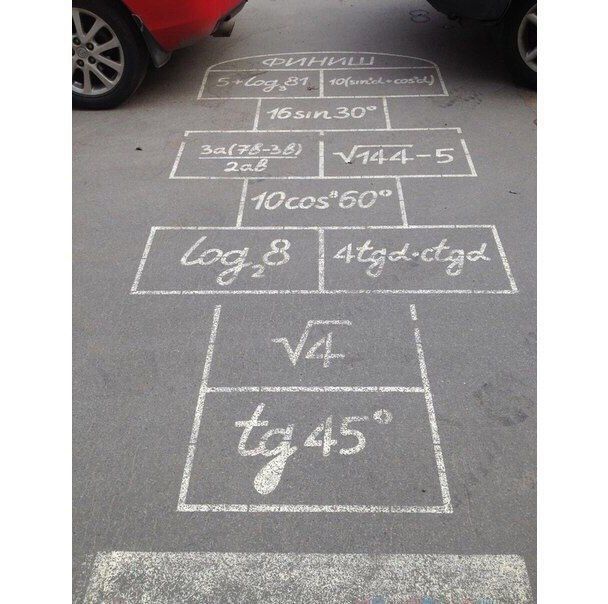 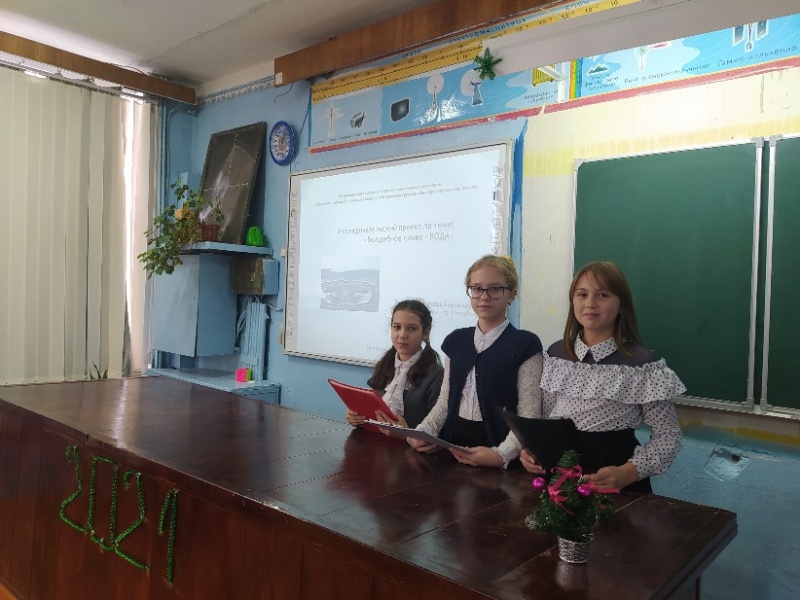 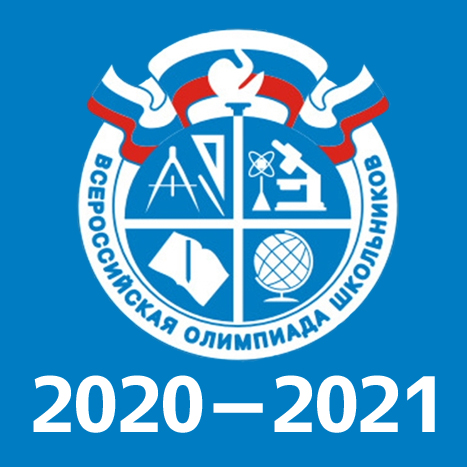 Всероссийская олимпиада школьников 2020-2021 учебный год
В школьном этапе по математике приняли участие 84 обучающихся 5-11 классов, из них победителей и призеров 29 человек, 
по физике- 42 обучающихся, из них 9 победителей и призеров, 7 участников олимпиады по астрономии,
по информатике -35 человек, из них  2 победителя и 11 призёров
Победители и призеры муниципального этапа
математика
физика
Мухачев 
Степан 10а 
(Михайлова С.В.)
Тигилаури Елизавета 8б
(Груздева С.А.)
Котов Кирилл 7а
Большаков Артем 7в
(Страхова Н.В.)
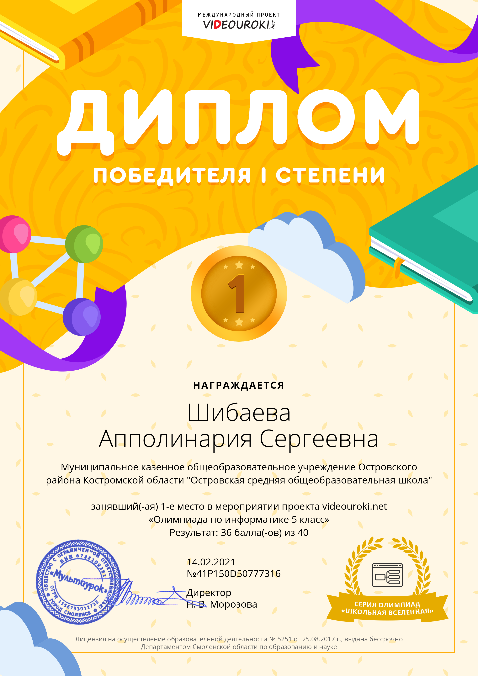 Познавательные ИГРЫ, КОНКУРСЫ
Каждый год дети в них играют, 
логику, мышление развивают
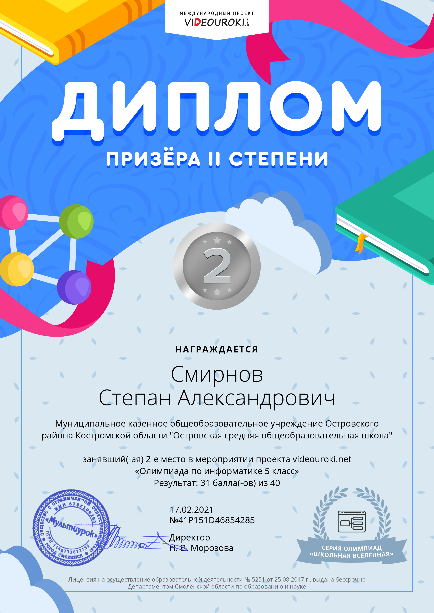 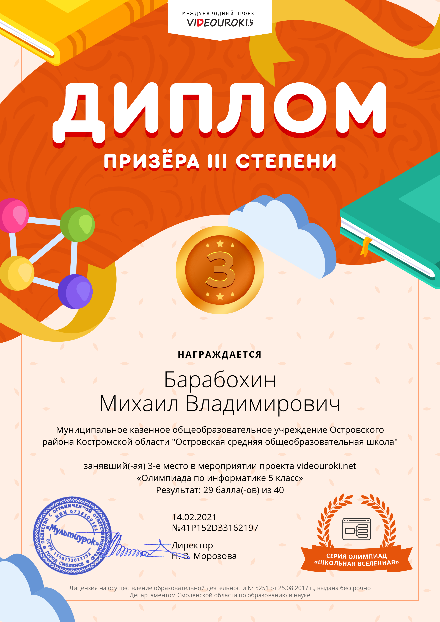 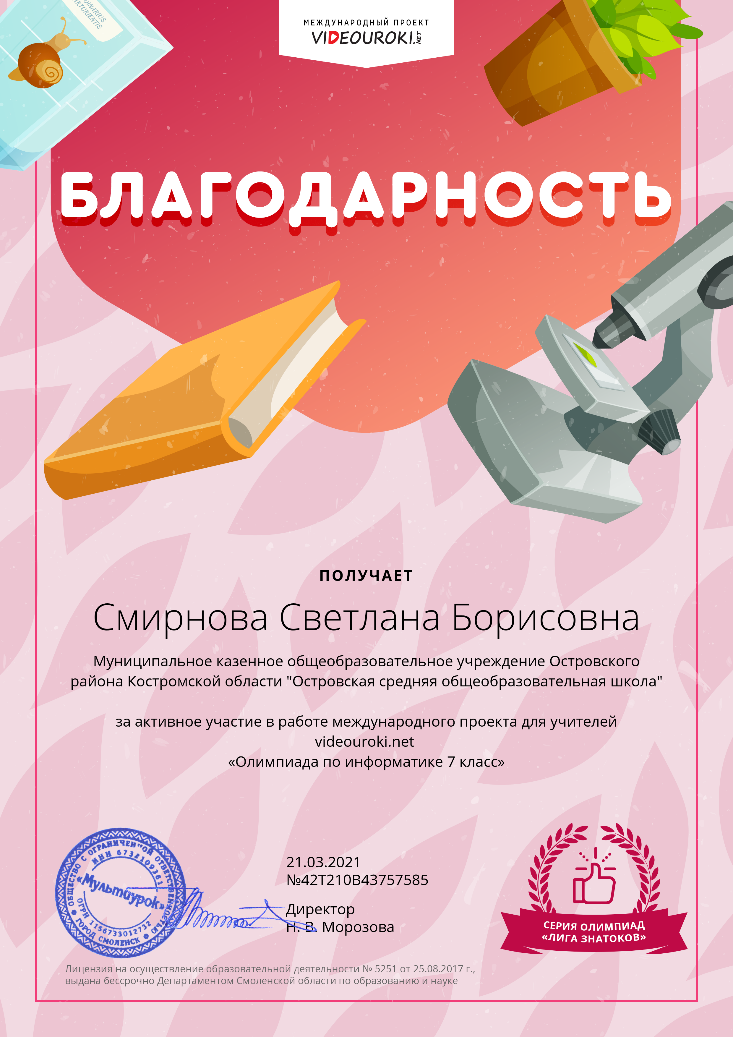 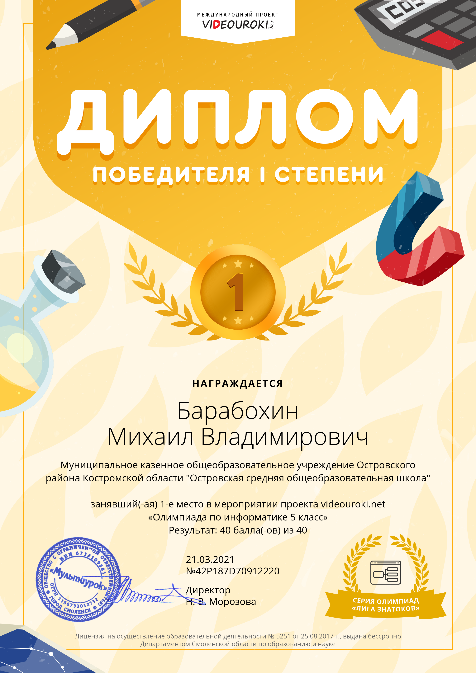 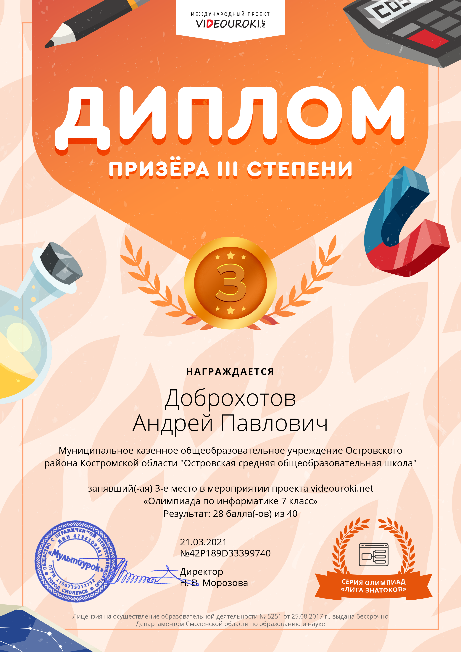 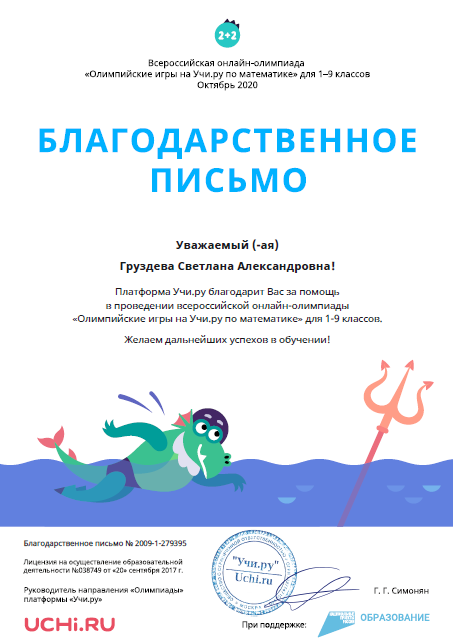 ИННОВАЦИОННАЯ 
ДЕЯТЕЛЬНОСТЬ
Работают на образовательной платформе  Учи.ру и Яндекс-учебник 
Груздева С.А., Румянцева Н.А., Смирнова С.Б., Большакова Е.В.
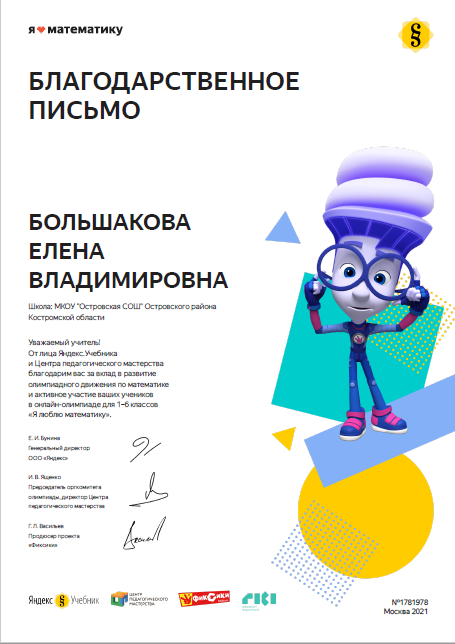 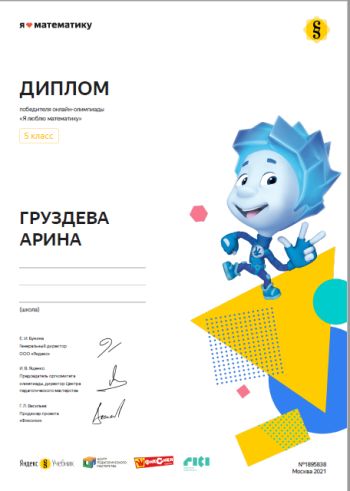 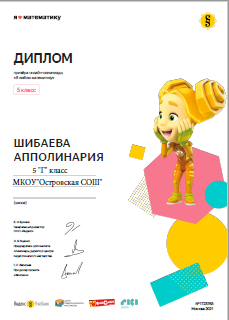 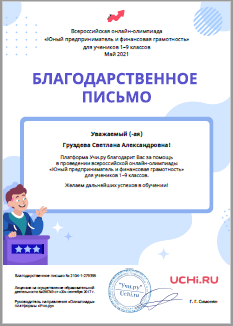 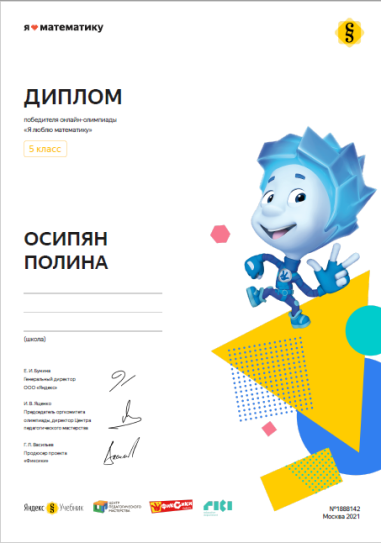 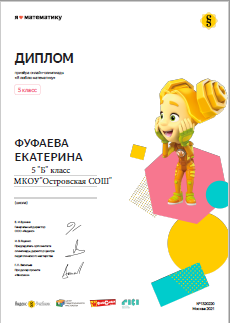 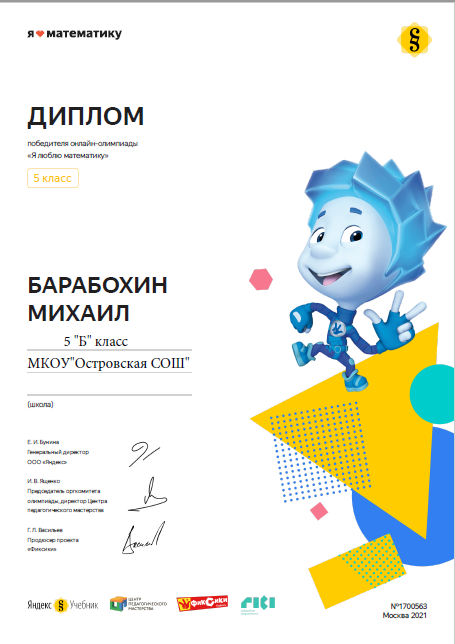 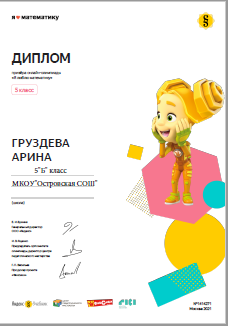 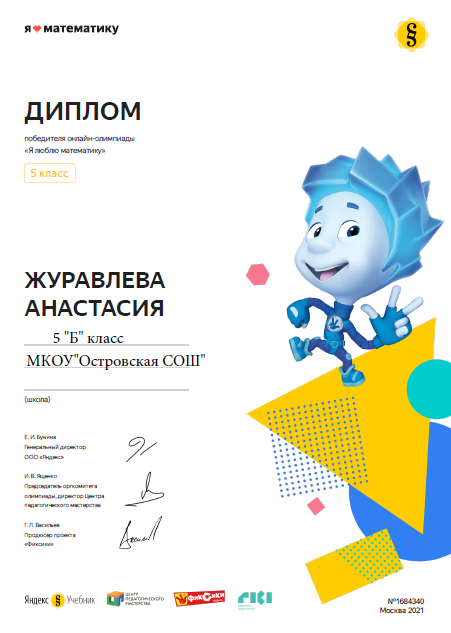 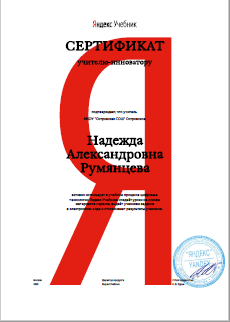 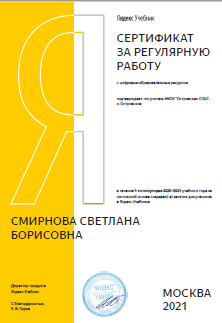 4 учащихся нашей школы прошли обучение на курсе Основы программирования «1С:предприятие 8»
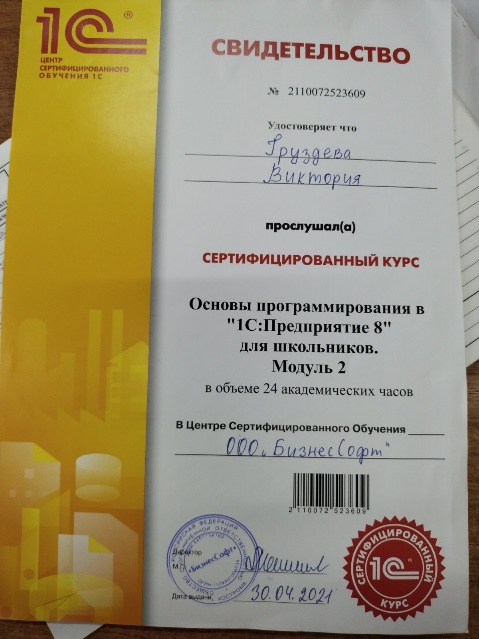 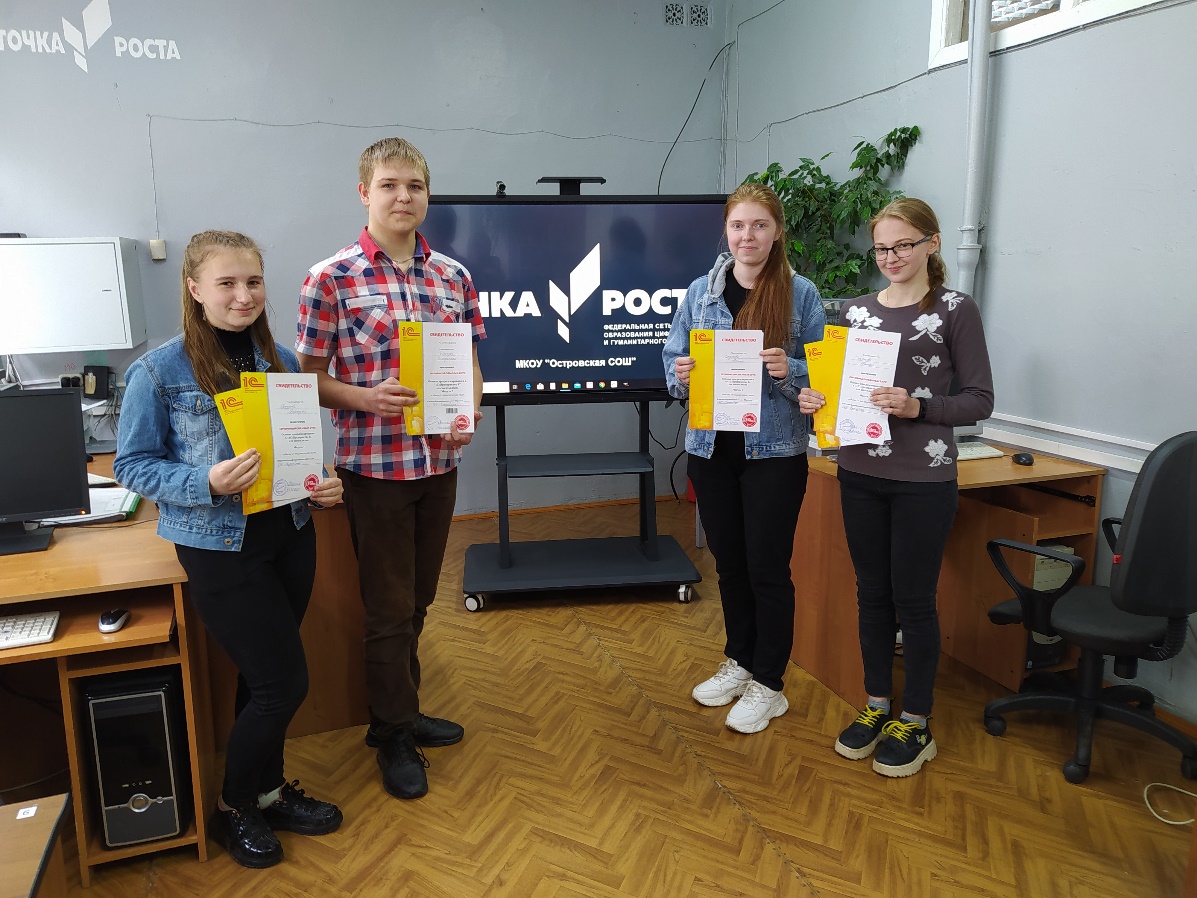 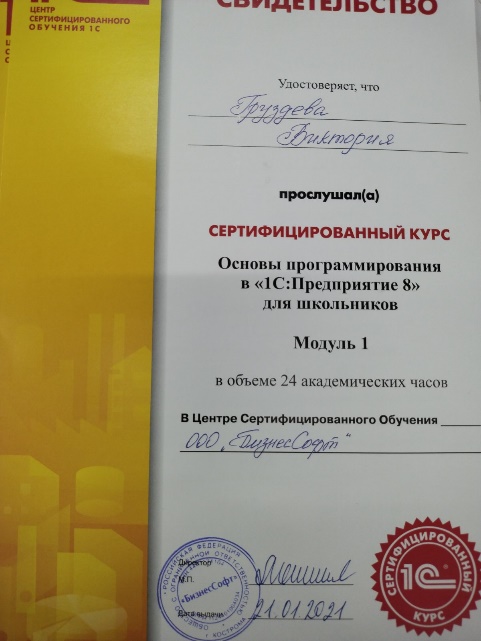 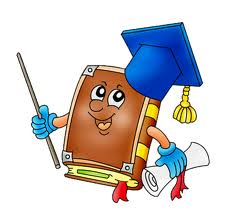 В школе проекты создаем
Наши ученики легки на подъем
Потому что всегда новое открываем
А потом окружающих удивляем
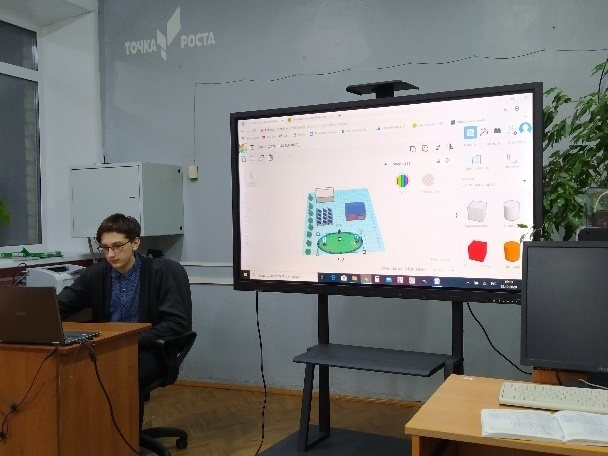 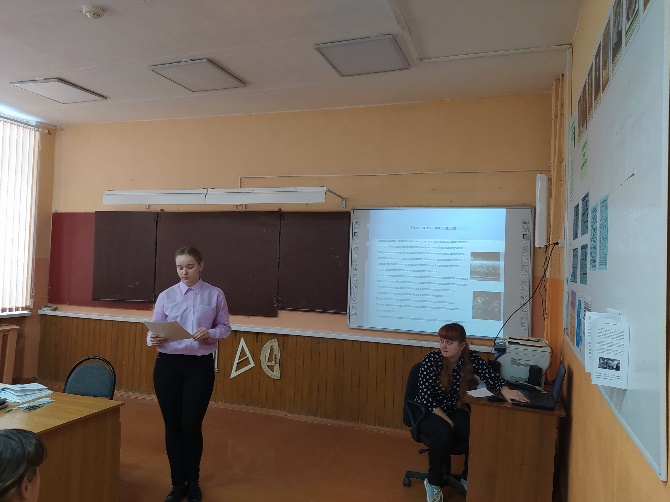 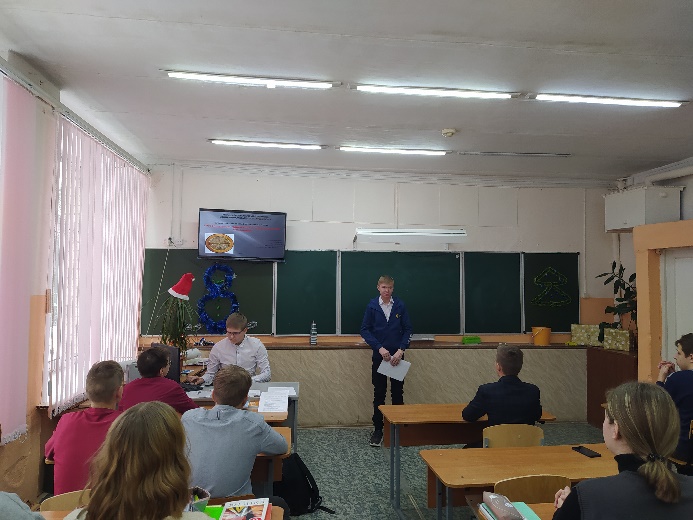 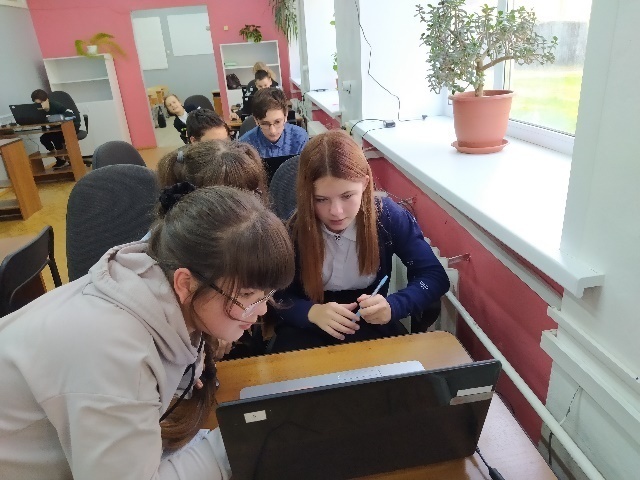 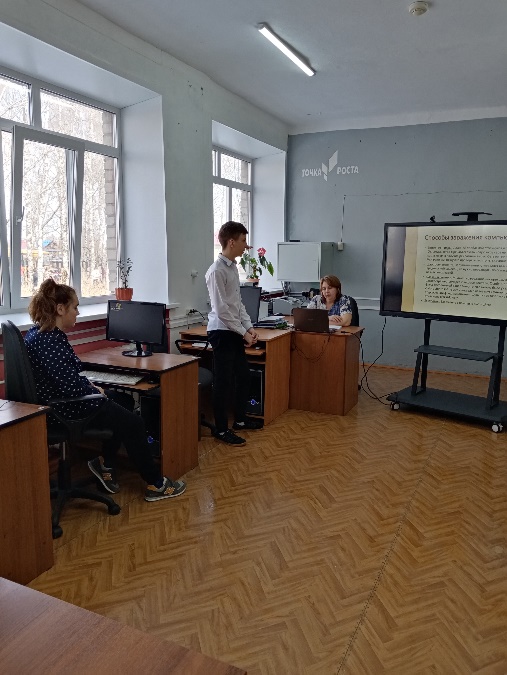 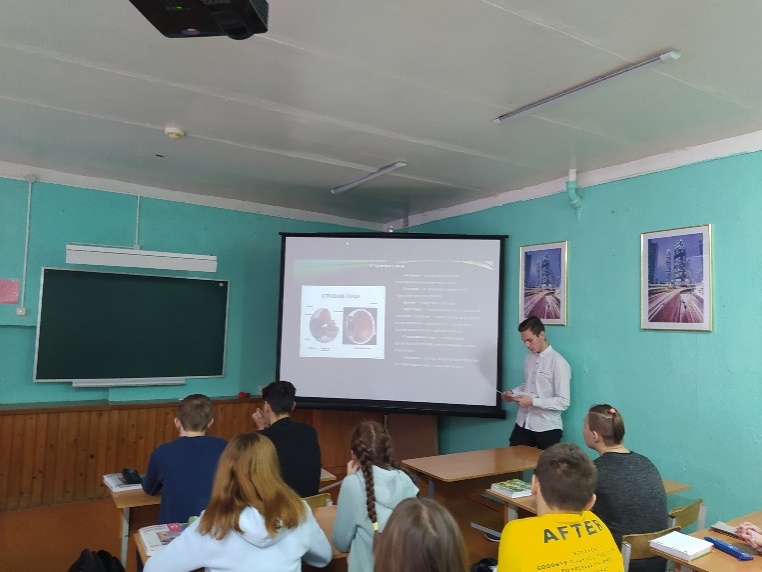 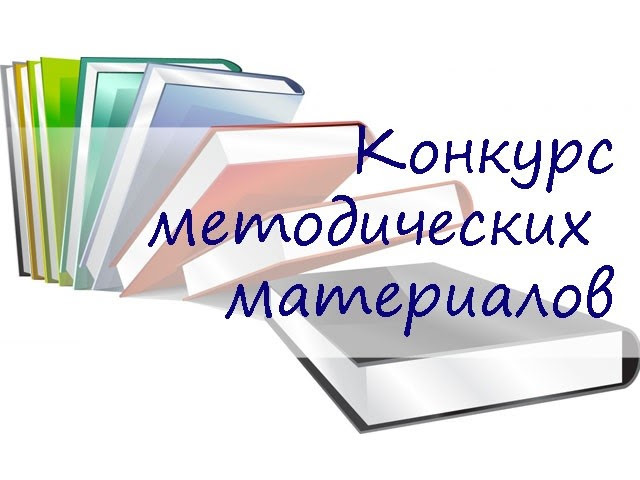 В методических конкурсах
 участие принимаем
Обменяться опытом  
это позволяет
Кругозор расширяем, 
престиж школы повышаем
Большакова Е. В. 
Смирнова С. Б.
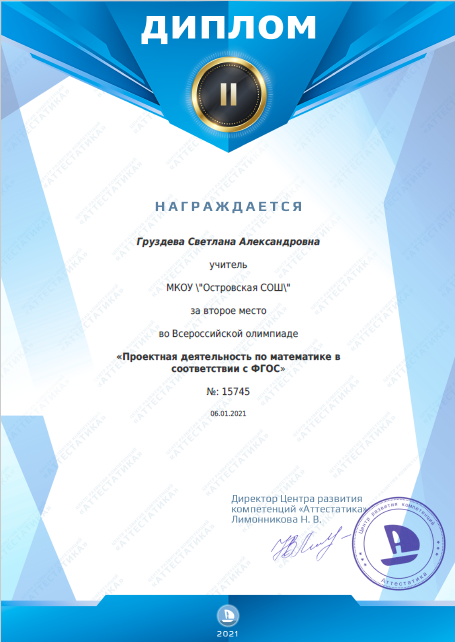 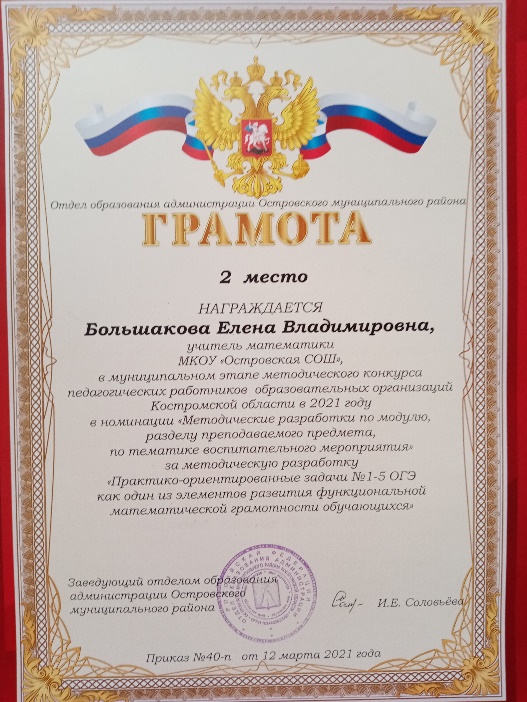 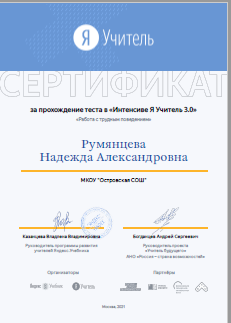 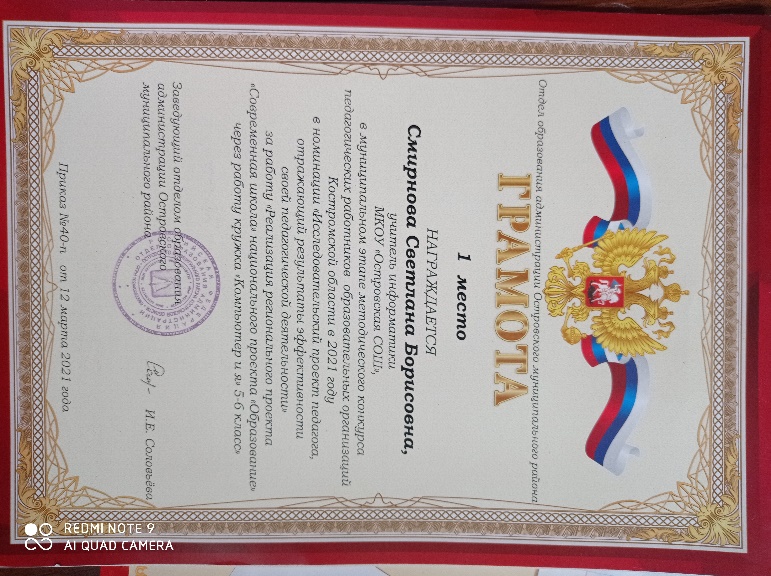 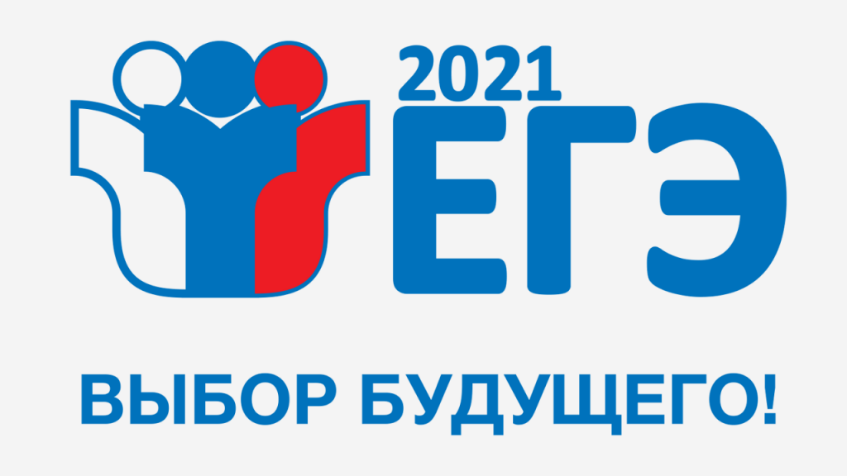 Кому сказать , что мы переживаем ЕГЭ,ОГЭ И ГВЭ…
И только дети наши понимают, что  с  ними мы во всём, всегда, везде
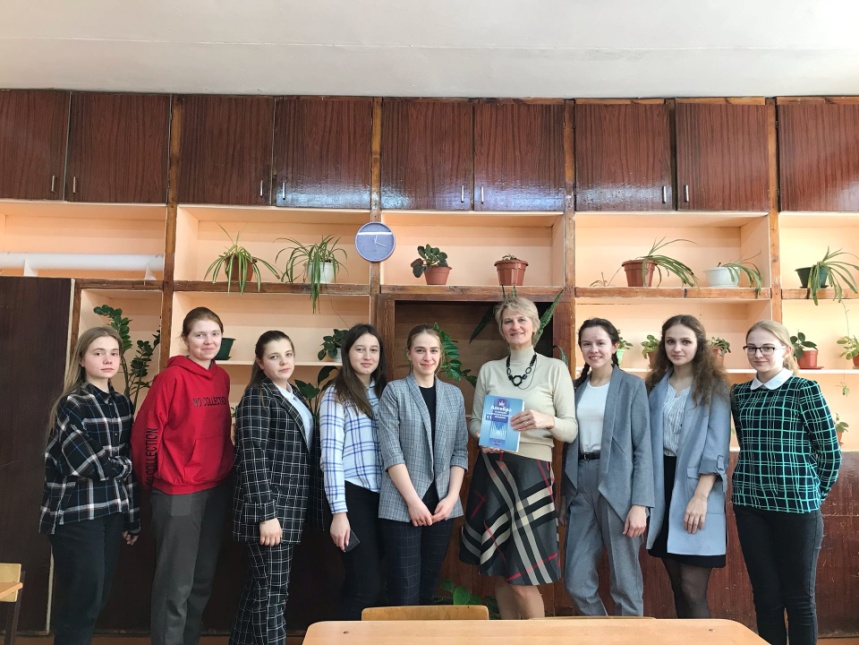 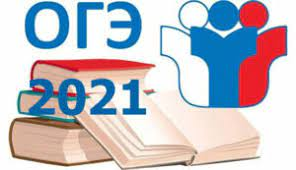 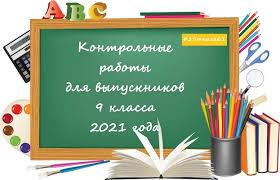 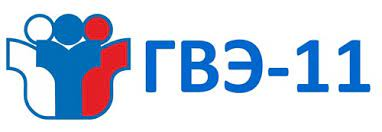 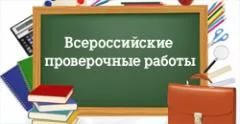 Алгебра, геометрия много времени занимает
Преподавание не мало сил отнимает
Но математики, физики не расслабляются
У них  второе дыхание открывается 
Благодаря хобби и увлечениям, происходит душевное обновление.
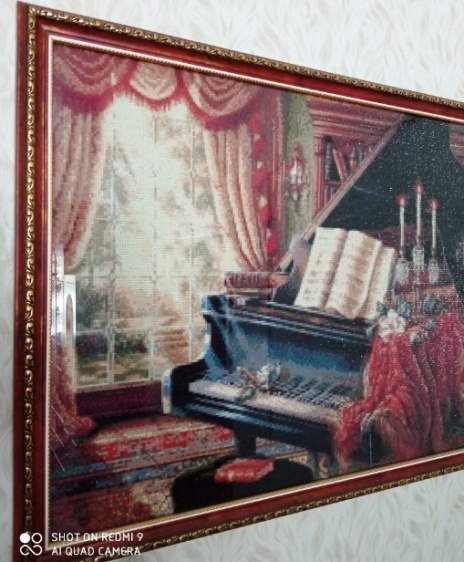 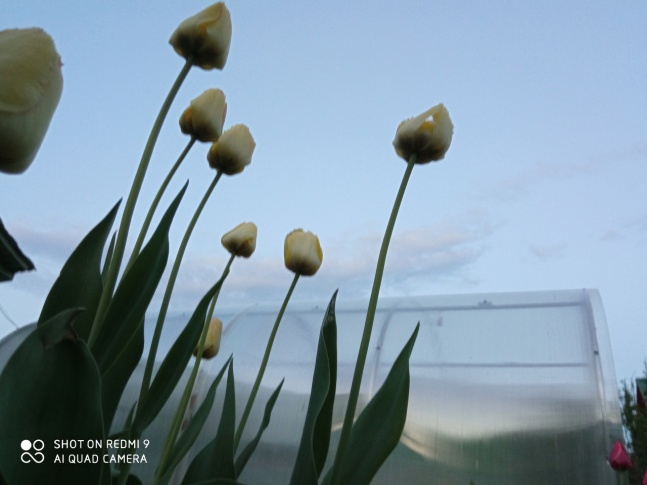 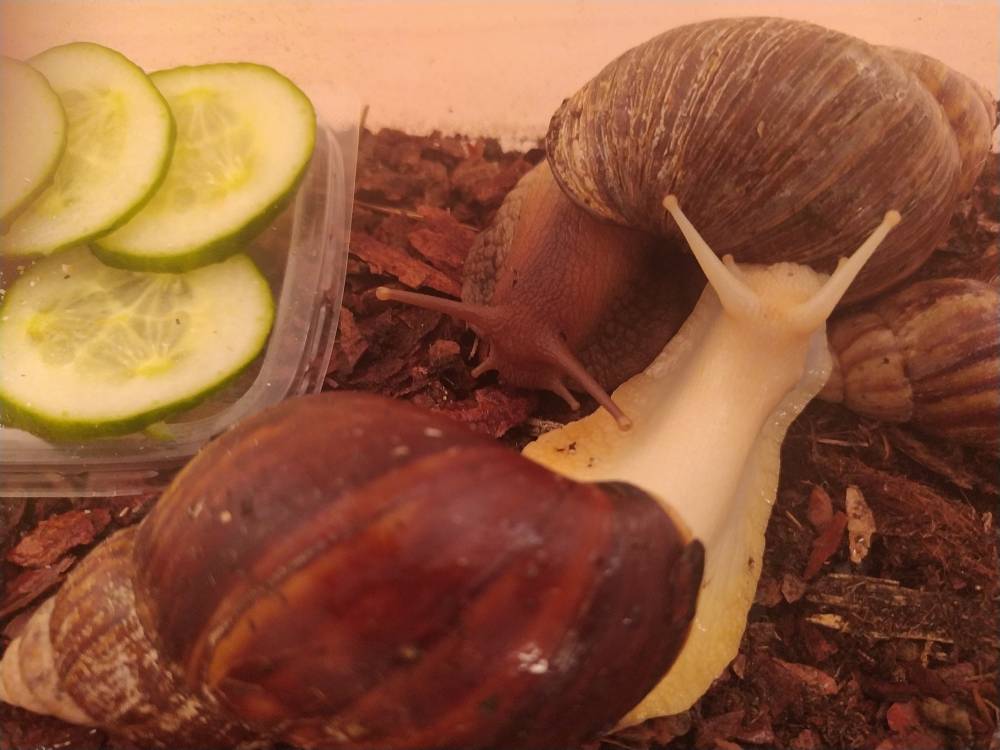 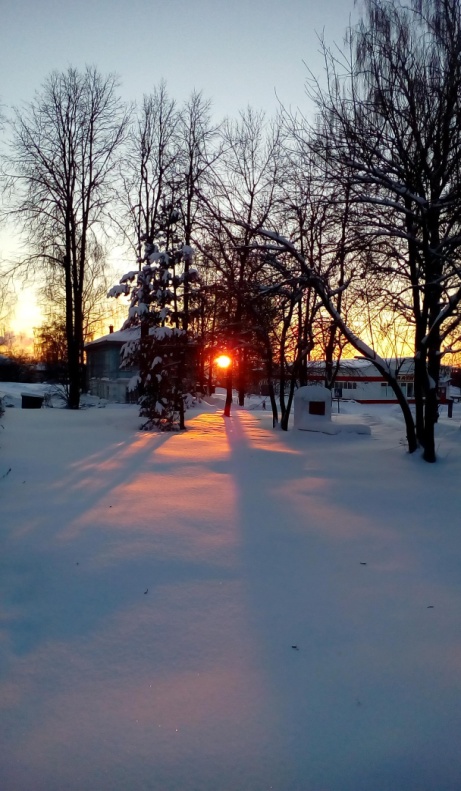 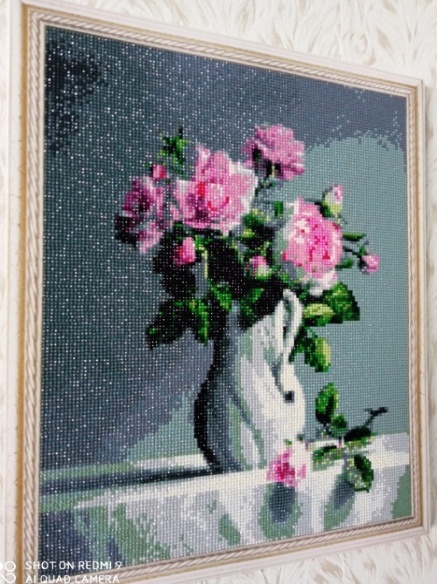 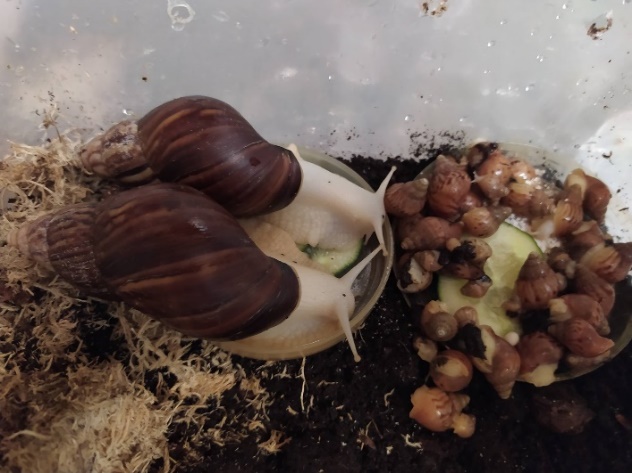 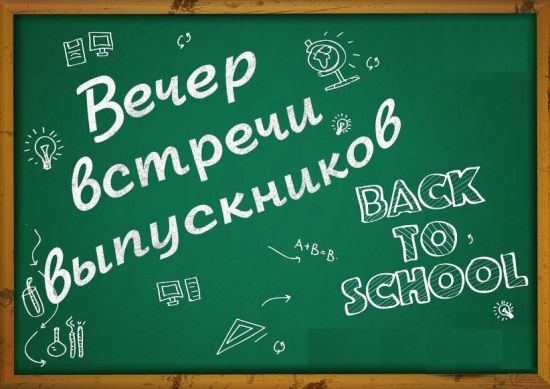 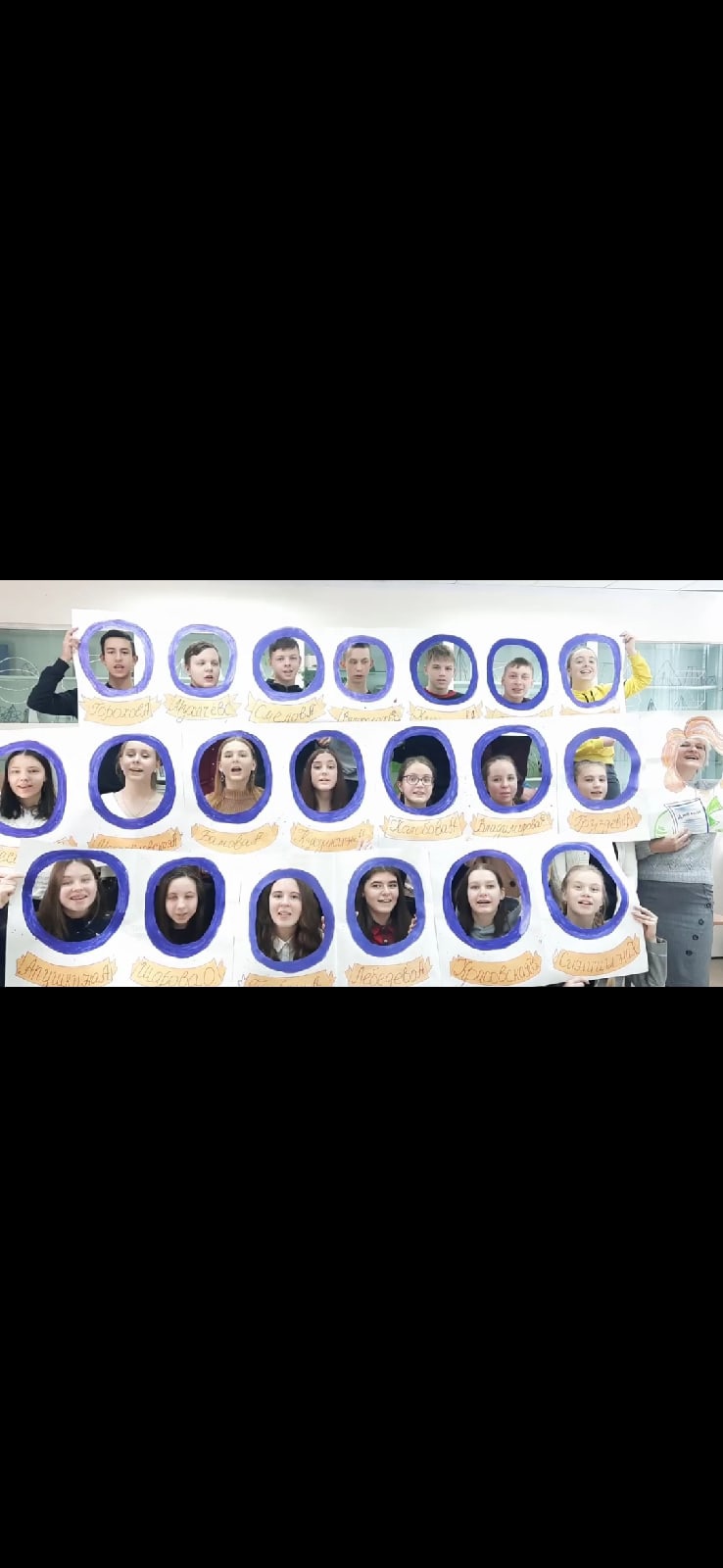 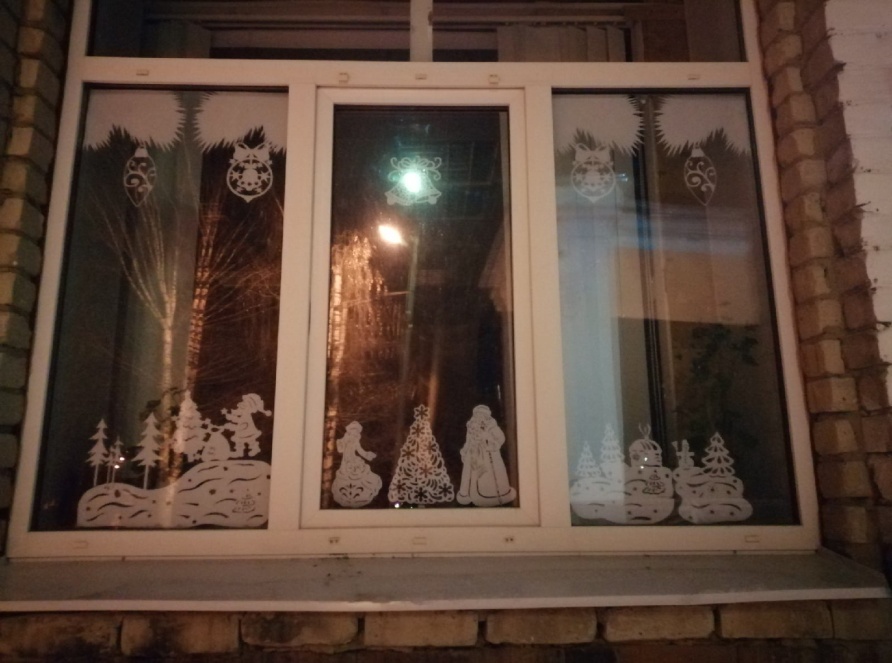 Внеклассная работа-это тоже перезарядка. 
Даже в условиях ограничений -через  окна с праздниками поздравляем, через видео –выпускников встречаем)
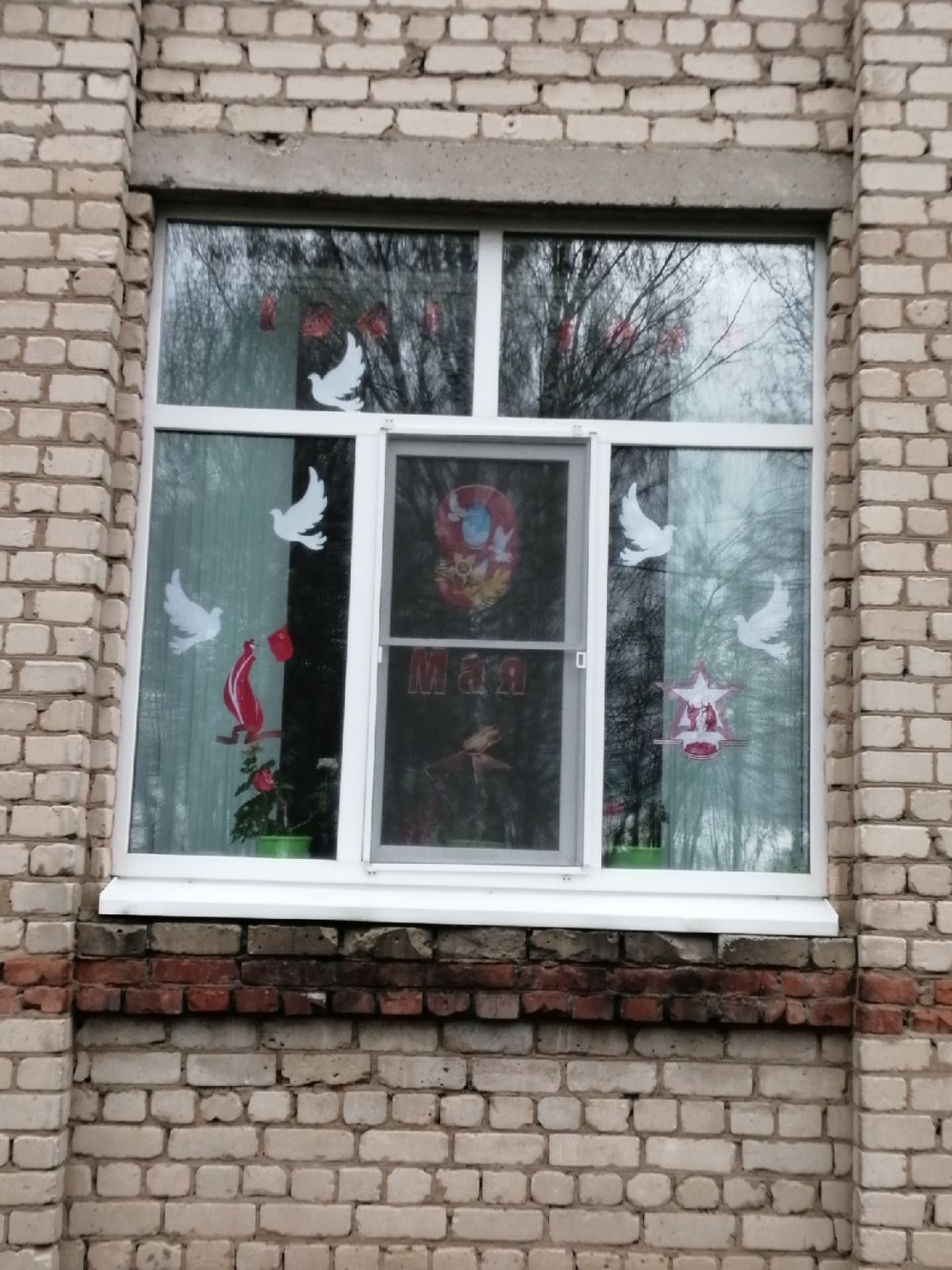 Классная работа!
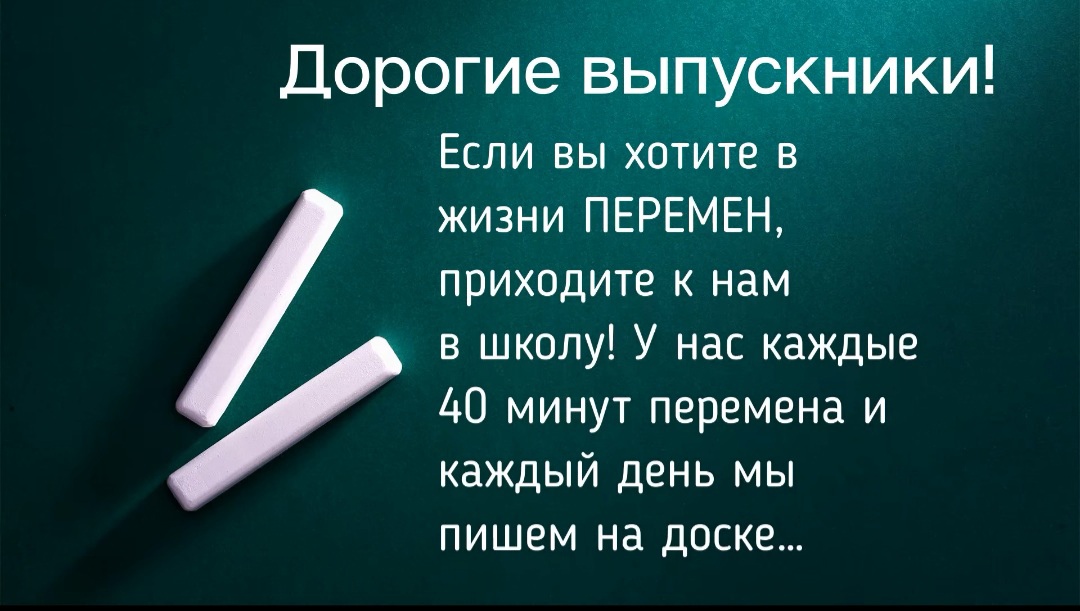 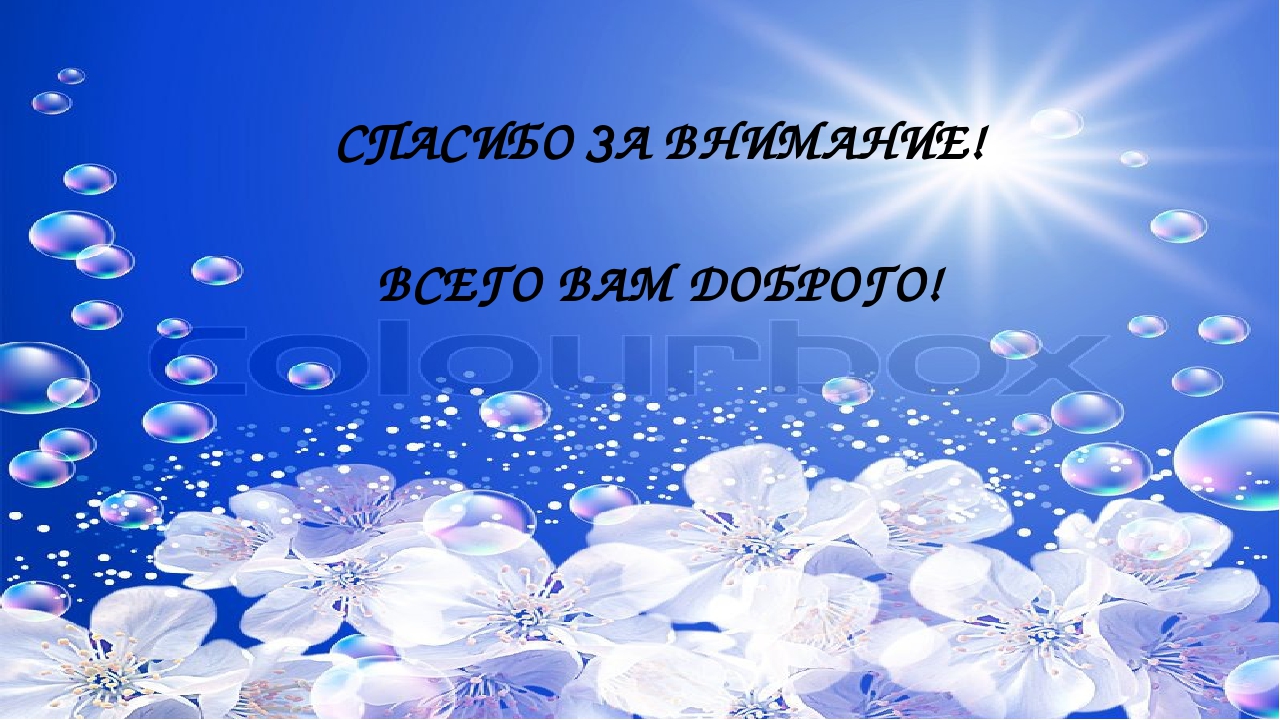